অষ্টম শ্রেণির সবাইকে স্বাগতম
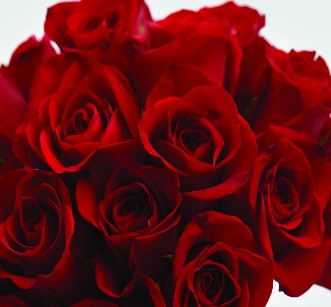 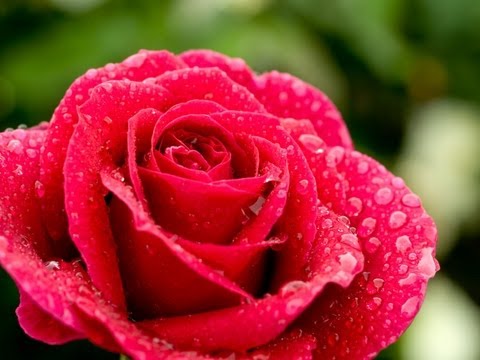 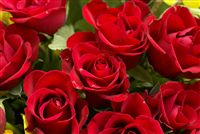 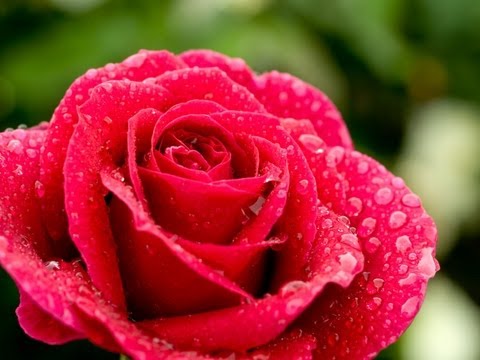 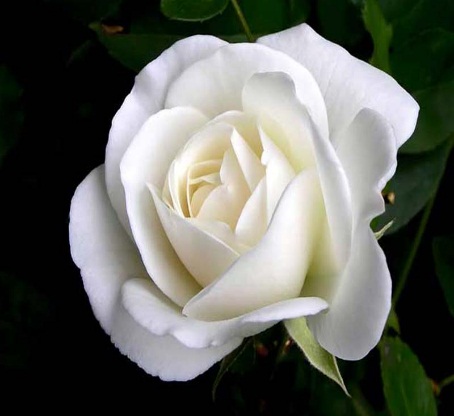 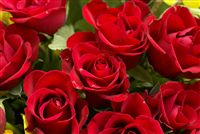 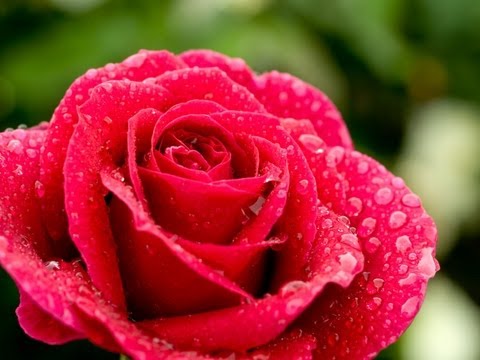 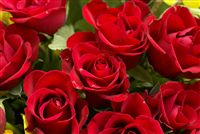 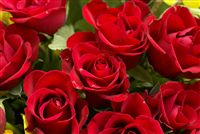 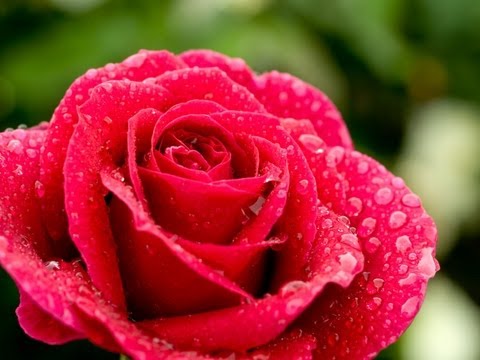 শিক্ষক পরিচিতি
মোঃ মোখলেছুর রহমান
সহকারী শিক্ষক গণিত 
শাসনপাড় আটিটি দাখিল  মাদ্রাসা, লালমাই,কুমিল্লা।
মোবাঃ০১৮১৫৭২১০৩৭  
mokles321549@gmail.com
তারিখঃ ৩০/০৯/২০২০ খ্রিঃ
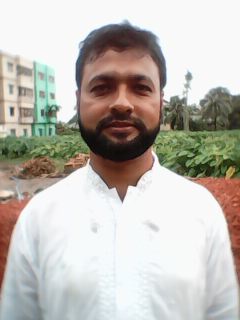 পাঠ পরিচিতি
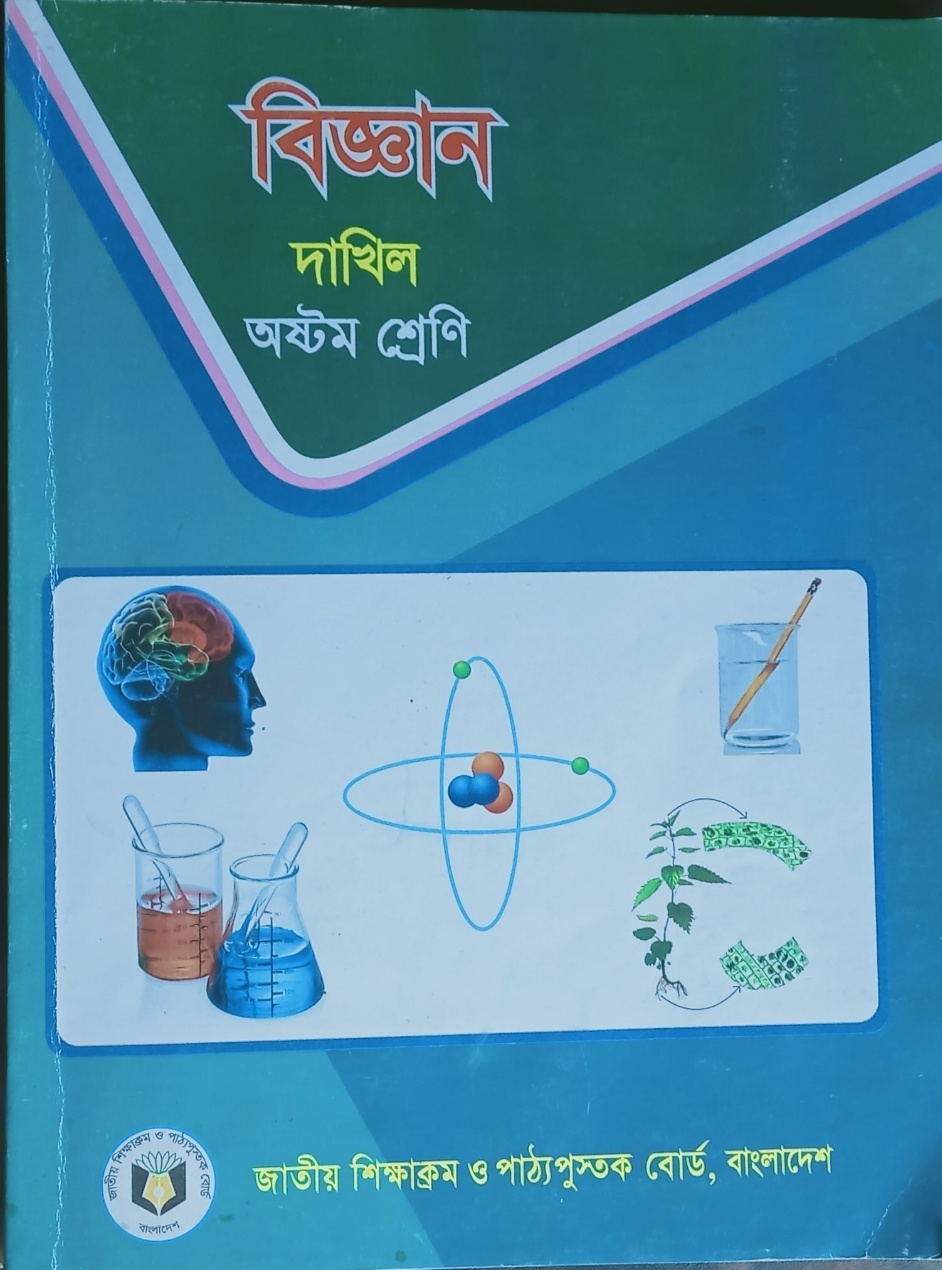 শ্রেণিঃ অষ্টম   
বিষয়ঃ বিজ্ঞান 
পাঠঃ অধ্যায় 13
সময়ঃ ৫০ মিনিট
তারিখঃ 10/10/২০২০  খ্রিঃ
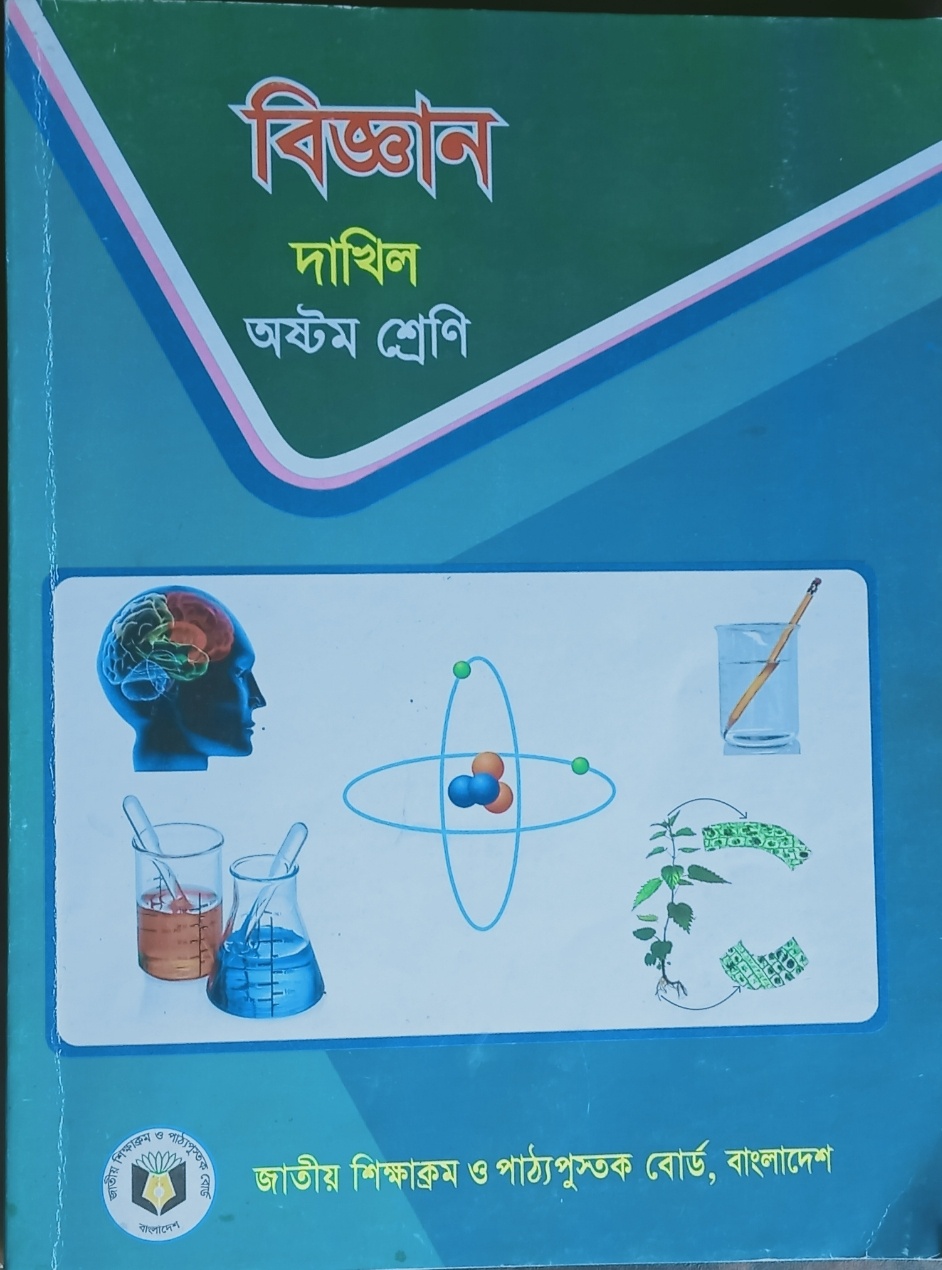 ছবি গুলো লক্ষ্য করি ও নাম বলি
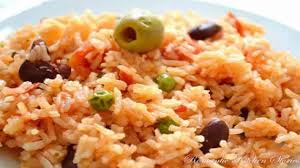 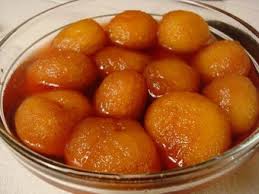 খিচুড়ি
মিষ্টি
এগুলো  কোন কাজে লাগে এবং কি ?
এগুলো আমরা খাই এবং খাদ্য ।
ধন্যবাদ
খাদ্য ও খাদ্য উপাদান
এ পাঠ শেষে শিক্ষার্থীরা…
১। খাদ্য  কি? তা বলতে পারবে।
২। খাদ্যের  কয়টি  উপাদান ও কি কি  ? বলতে পারবে।
৩ ।খাদ্যের বিভিন্ন উপাদানের  উৎস,
   কাজ ও অভাব জনিত সমস্যা বর্ননা করতে পারবে।
জীবন ধারণের জন্য আমরা যে সকল
 উপাদান গ্রহণ করি, তাই খাদ্য ।
পৃথিবীর সকল প্রাণী ও উদ্ভিদ 
 জীবনের ধারণের জন্য খাদ্যের প্রয়োজন ।
খাদ্য প্রাণী ও উদ্ভিদের দেহের ক্ষয় পূরণ, বৃদ্ধি সাধন ওকর্ম ক্ষমতা সৃষ্টি করে ।
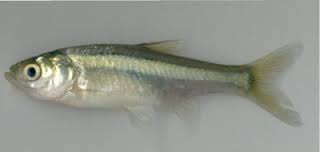 খাদ্যের উপাদান ৬ টি
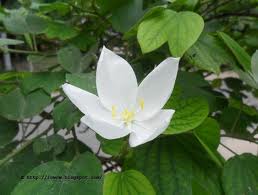 একক কাজ
১। খাদ্য  কি?
২।খাদ্যের কয়টি উপাদান  ?
উত্তর গুলো হোয়াইট বোর্ডে লিখি ।
আমিষ জাতীয় খাদ্য
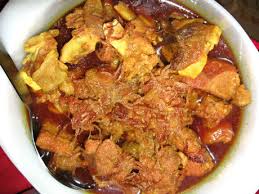 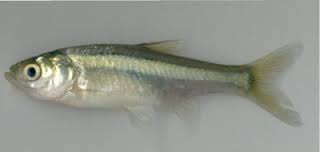 মাছ
মাংস
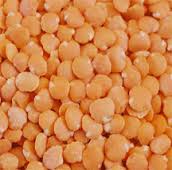 ডাল
শর্করা  জাতীয় খাদ্য
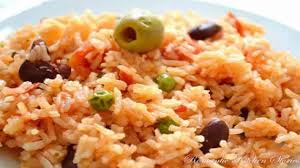 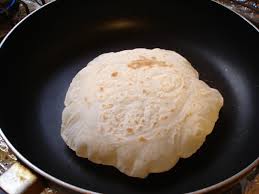 রুটি
ভাত
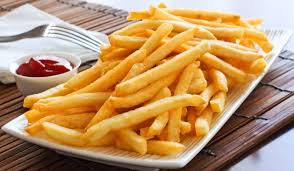 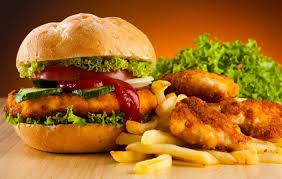 বার্গার
বিস্কুট
স্নেহ জাতীয় খাদ্য
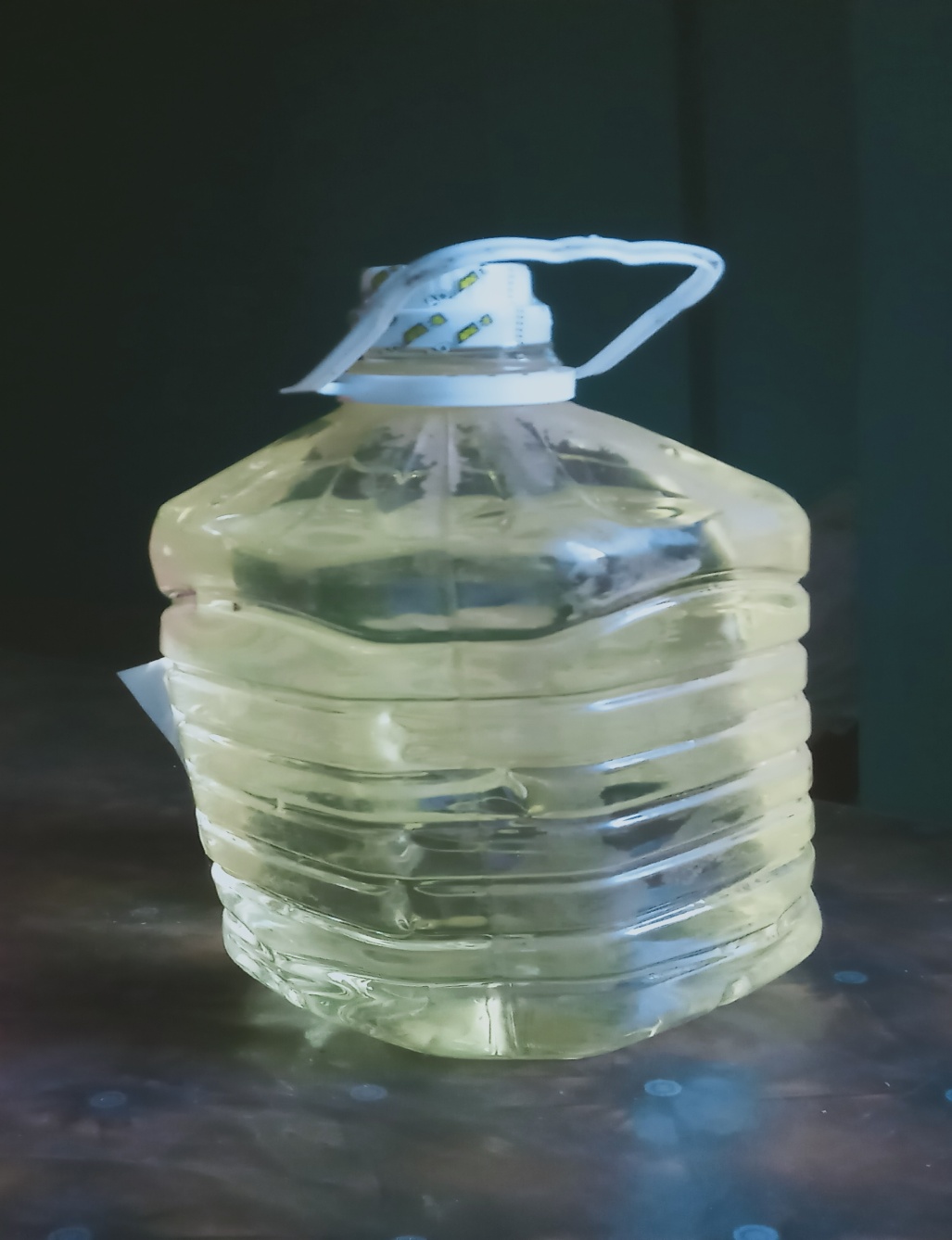 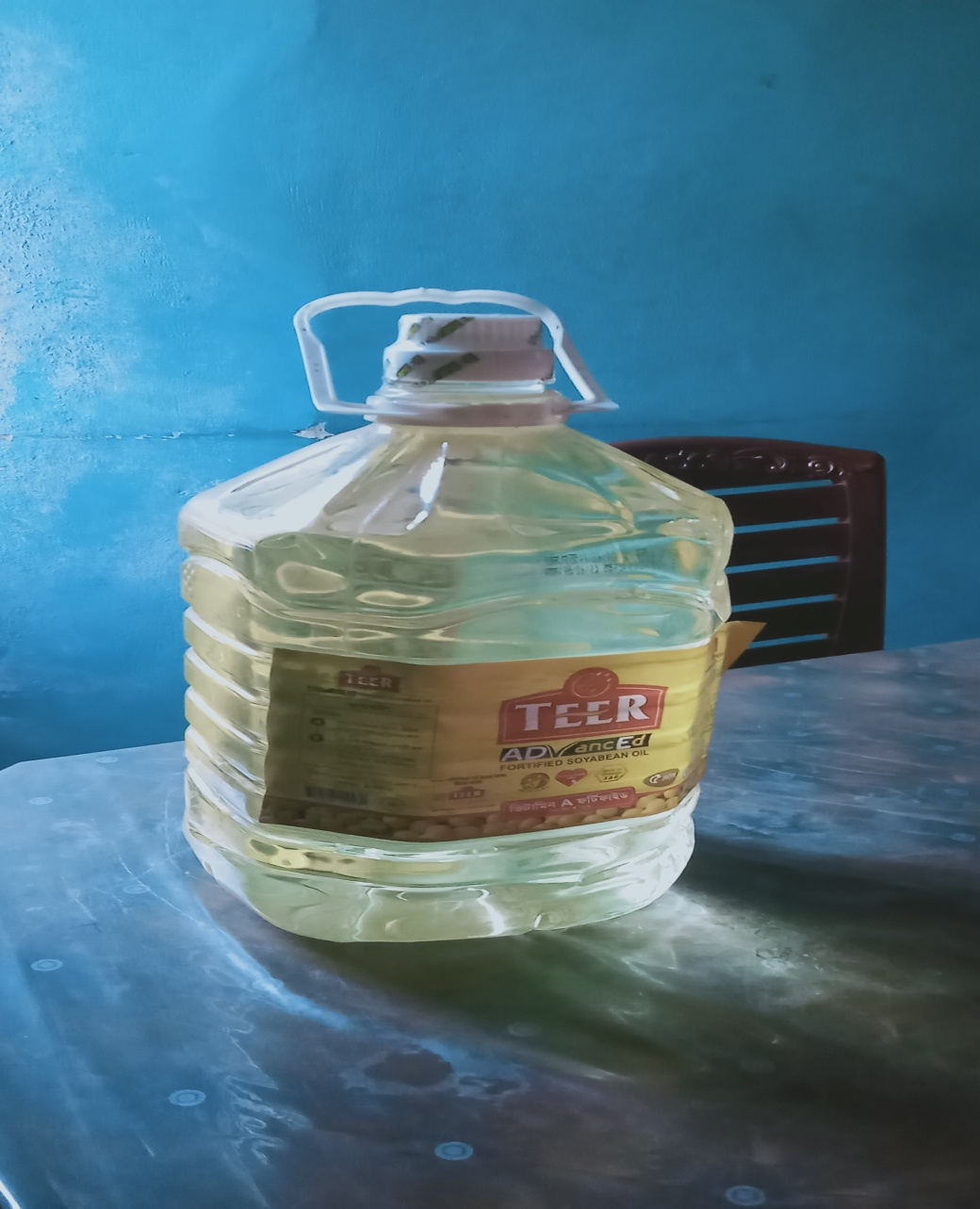 সয়াবিন  তৈল
সরিষা তৈল
খনিজ লবণ জাতীয় খাদ্য
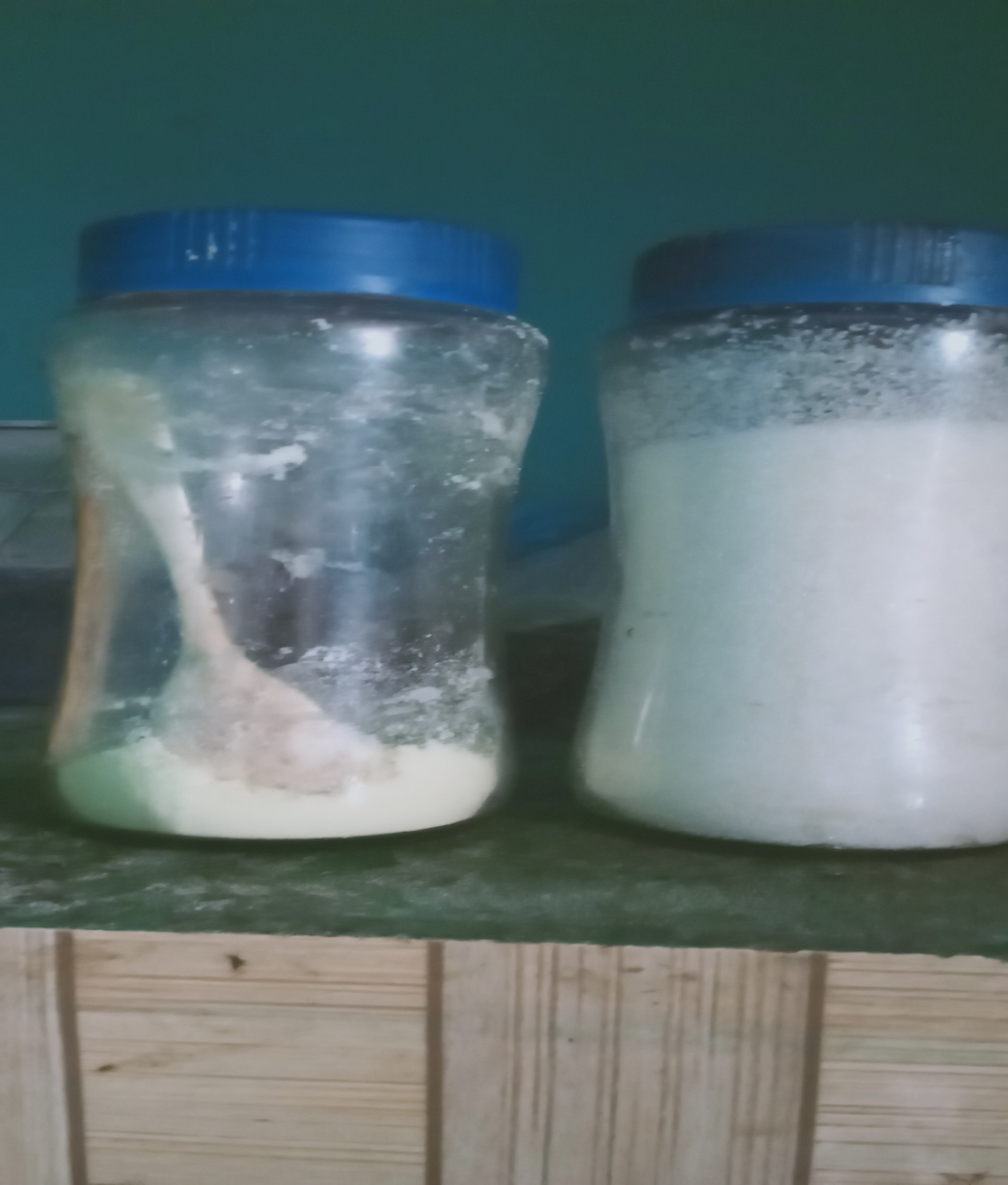 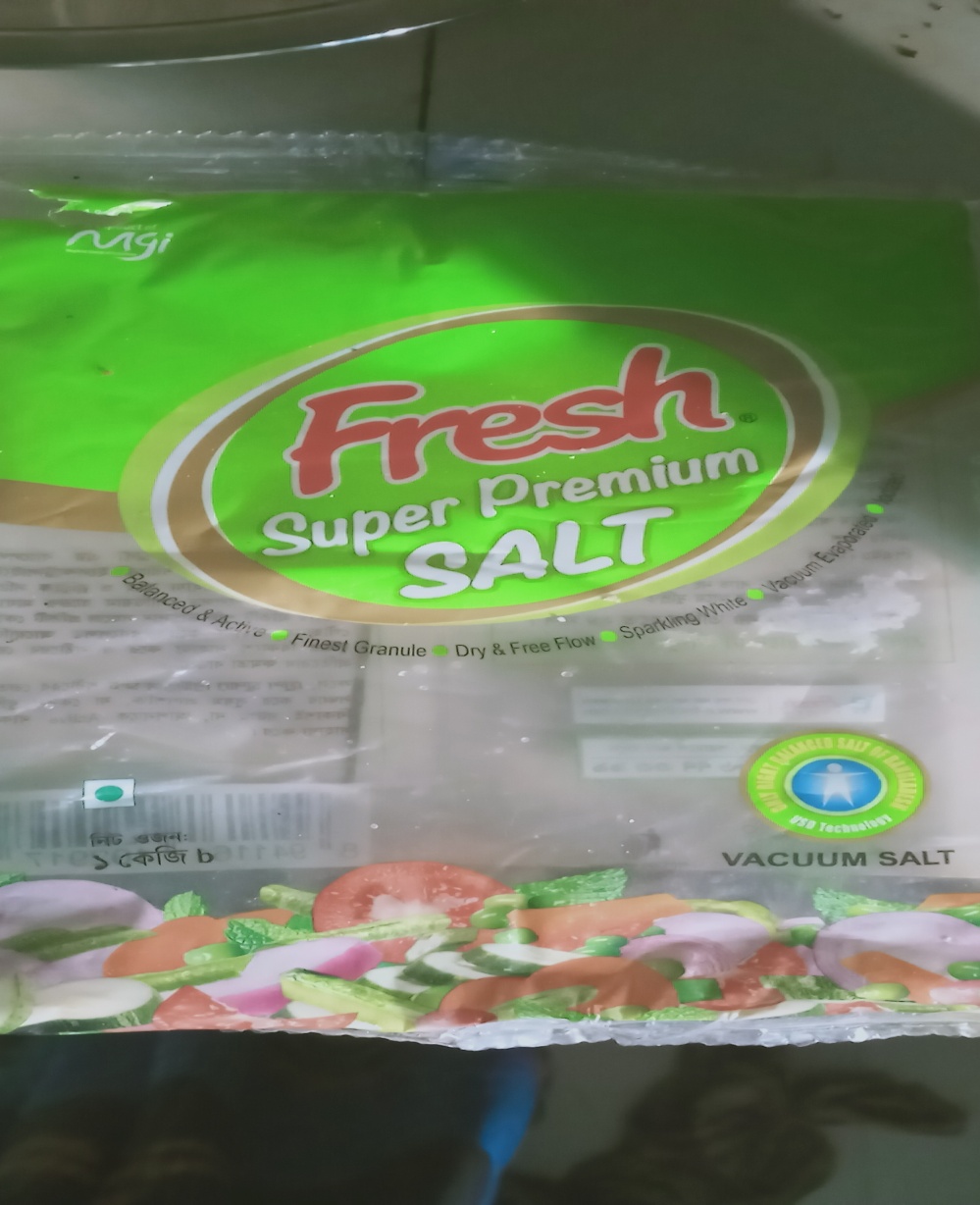 খাদ্য লবণ
ভিটামিন  জাতীয় খাদ্য
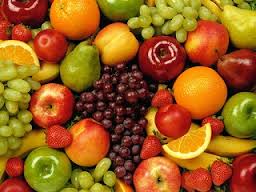 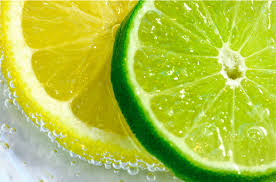 বিভিন্ন ফলমূল  ও শাক সবজি
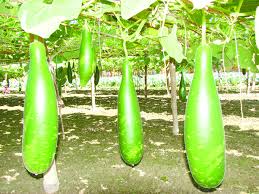 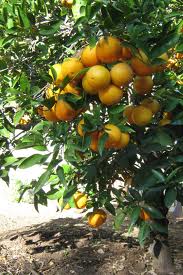 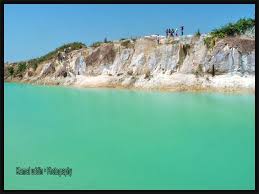 পানি  জাতীয় খাদ্য
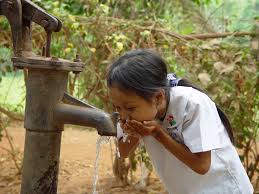 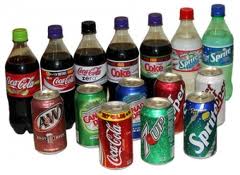 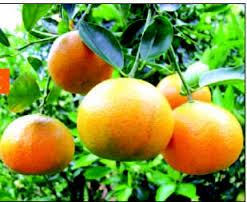 কোমল পানীয় ও ফলমূল
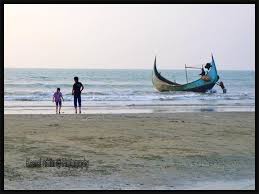 জোড়ায় কাজ
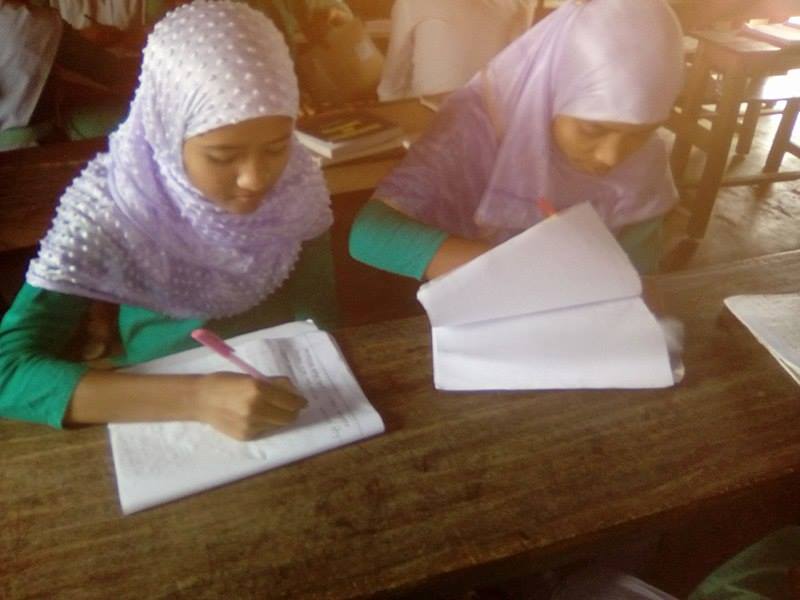 খাদ্যের উপাদান গুলোর নাম লিখ।
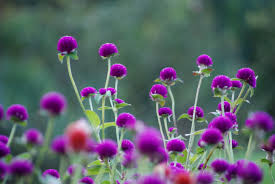 আমিষ বা প্রোটিনের  কাজ
# দেহ গঠনের উপাদান
#অ্যামাইনো এসিড গঠন করে যা পরিপাক সম্পন্ন করে 
# দেহের ক্ষয়পূরন ও বৃদ্ধি সাধন করে
আমিষের অভাবে কোয়াশিয়রকর   ও মেরাসমাস  রোগ হয় ।
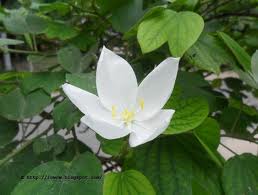 শর্করা বা কার্বোহাইড্রেডের কাজ
দেহের ক্ষয় পূরণ, বৃদ্ধি সাধন  ও শক্তি উৎপাদন করা প্রধান কাজ।
শর্করা বা কার্বোহাইড্রেডের অভাবে বমি বমি ভাব,অতিরিক্ত ঘামানো, হৃদকম্পন বেড়ে বা কমে যাওয়া  ।
অথাৎ রক্তে শর্করা বা কার্বোহাইড্রেডের অভাবে  হাইপোগ্লামিয়ার  লক্ষণ দেখা দেয়।
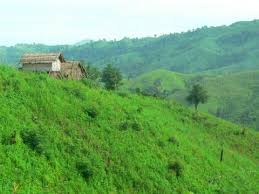 স্নেহ জাতীয় খাদ্য উপাদানের   কাজ
তাপশক্তি  উৎপাদন, ত্বকের কমনীয়তা তৈরী করে
ত্বকের  কমনীয়তা নষ্ট হয় খসখসে হয়ে যায় , চর্ম রোগ দেখা দেয়
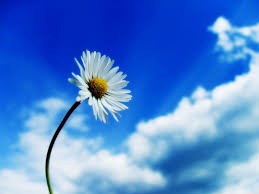 খনিজ  লবণের কাজ দেহের হাড়ের গঠণ  ও দেহের অভ্যন্তরীণ কাজ নিয়ন্ত্রন করে।
খনিজ লবণের অভাবে দেহের বিভিন্ন অঙ্গগের  মধ্যে সমন্বয়হীনতা দেখা দেয় ।
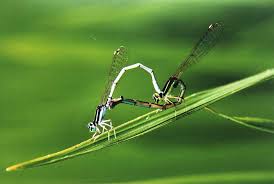 ভিটামিন বা খাদ্যপ্রাণ এর  কাজ হলো দেহের রোগ প্রতিরোধ ক্ষমতা সৃষ্টি করা।
ভিটামিনের অভাব জনিত সমস্যা নিম্নরুপ
ভিটামিন A এর অভাবে রাতকানা ও জেরপথালমিয়া  রোগ হয়।
ভিটামিন B এর অভাবে ঠোটের কোনে  ঘা  হয়।
ভিটামিন C এর অভাবে স্কার্ভি  রোগ হয়।
ভিটামিন D এর অভাবে রিকেটস রোগ হয়। 
ভিটামিন E এর অভাবে প্রজনন ক্ষমতা কমে যায় 
ভিটামিন K এর অভাবে রক্ত ক্ষরণ  সমস্যা  হয়।
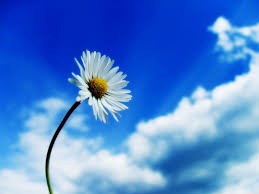 দলীয় কাজ
দল ৩
দল ১
দল ২
দল ১ – খাদ্যের উপাদান গুলোর উৎস লিখ।
দল ২ – খাদ্যের উপাদান গুলোর কাজ  লিখ।
দল ৩  – খাদ্যের উপাদান গুলোর অভাব জনিত  সমস্যা লিখ।
বাড়ির কাজ
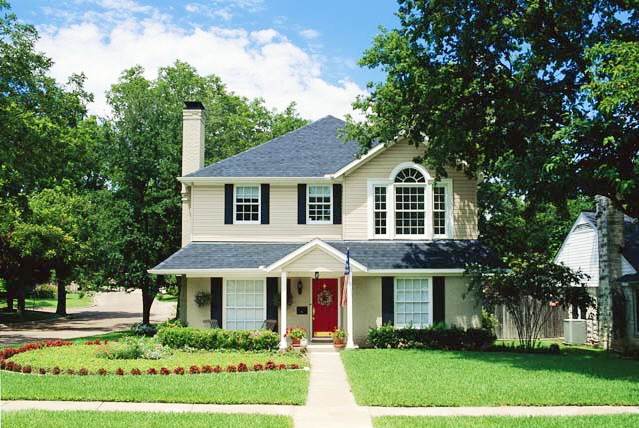 তোমার পরিবারের প্রতিদিনের খাদ্য তালিকা কর এবং উপাদানে ভাগ করে লিখ।কোন উপাদান বাদ পড়লে তার অভাব জনিত সমস্যা লিখে আনবে ।
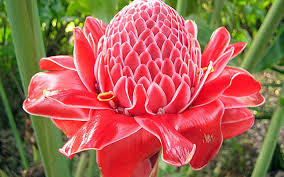 ধন্যবাদ
আল্লাহ হাফেজ